Hvorfor er skoleledelse så viktig i Lier ?
[Speaker Notes: Det er med stor stolthet at jeg har invitert med meg rektor og lærer på Heia skole i Lier. De er igang med en spennende prosess for å styrke profesjonsutviklingen ved Heia skole.

I titlen står det hvorfor er skoleledelse så viktig i Lier. Skoleledelse – ledelse på alle nivåer. Ikke en individuell idrett men et samspill mellom alle aktørene .]
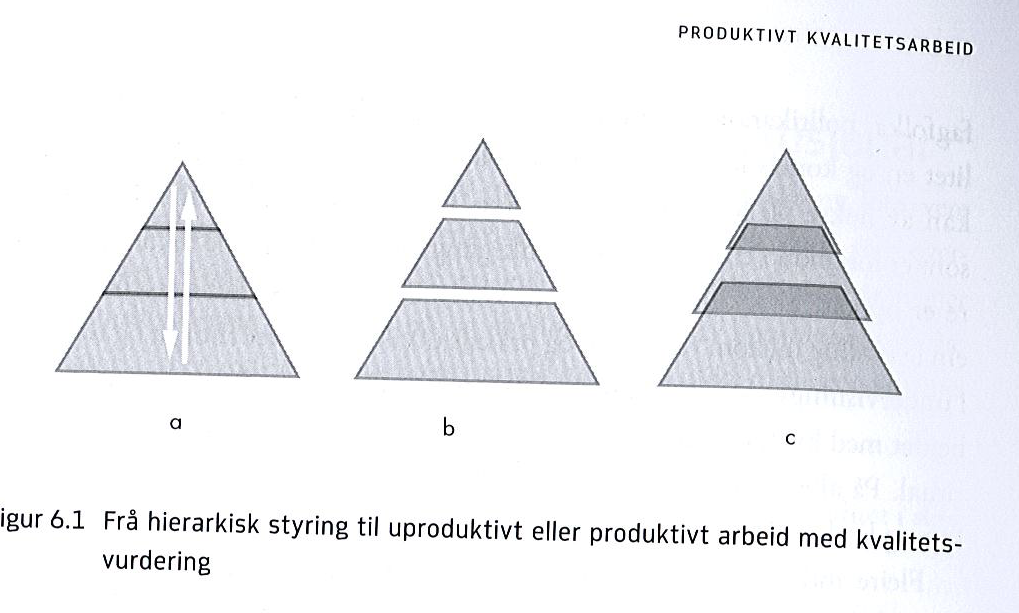 [Speaker Notes: Knut Roald er bidragsyter til vårt kvalitetsarbeid.

Da staten overlot styringen av norsk skole til kommunen så ga kommunen den til rektorene.
Denne endringen kom samtidigs som kommunene effektiviserte ved å innføre 2 nivå modell. Og virksomhets styring.
-handlingsrommet
Komkurranse skolene i mellom


Hierkisk styring

Uproduktivitet

Produktivt arbeid med kvalitetsutvikling]
[Speaker Notes: En videreføring av Knut Roald sin modell

Eleven har fått et eget nivå.
-samspillet mellom elev-lærer
sultne elever, dybde læring. Fokus på neste læringmål
-
Lærere. Fagkompetente lærere som støtter og utfordrer sine elever

Skoleledere:
Pedagogisk sterke skoleledere som ser og er tett på sine lærer. Leder prosesser.

Skoleeier
Administrativt og politisk. Administrasjonen må lede kommunenes satsingsområder
Politisk. Hvordan få våre folkevalgte til å interessere seg for innholdet i skolen. Stort engasjement om farlig skolevei og skolestruktur. 
Når vi diskuterer tilstandsrapporten så er det mer spennende å trekke frem Dagbladets mobberangering enn våre faglige mål.]
Leder eller koordinator?
[Speaker Notes: Mengden styringssignaler er stort......

Vi lar oss begeistre og vi ønsker å endre. 
Lang tradisjon for å bli begeistra, snakke om det, kanskje prøve ut for deretter gå tilbake til kjent praksis.

Mange kommuner gjør som vi i Lier, vi vil lede....
Da er mine viktigste utviklingsagenter- skoleledere.]
Viktigste utviklingsagenter- skoleledere .
-hvilke oppgaver pålegger vi skoleleder
-hvordan forbereder og planlegger vi  møtearenaene for skoleledere
-hva er på agendaen på skoleledermøte?
[Speaker Notes: Det er mange som ønsker å sette agendaen i skolen. 
Vi må vite at når vi gir nye oppgaver og nytt innhold så prioriterer vi ned noe annet.

Når jeg setter opp agendaen- hva fyller jeg den med. Noe de like gjerne kunne lest på nettet ?
2 store utviklingsøkter.
Maks 30 min på info...

Forberedelse- refleksjon.]
Lærernes potensiale – et skolelederansvar
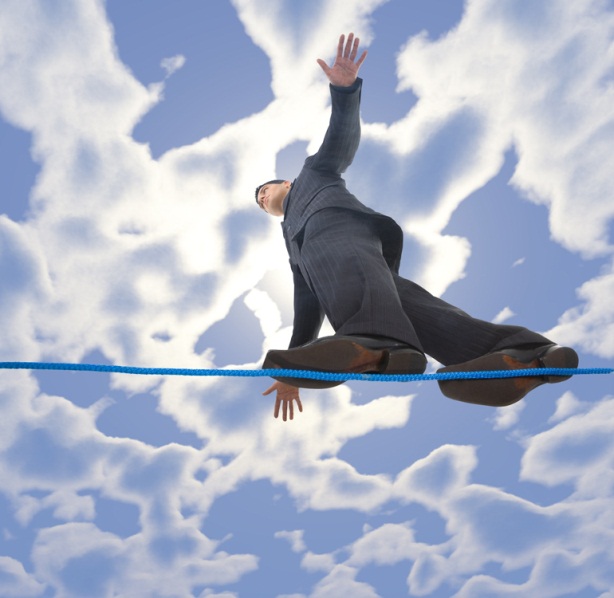 Skoleleder- pedagogisk leder
Hva har du i verktøykassa de for å drive med pedagogisk ledelse
Hvordan prioriterer du tiden din ?
Hvordan planlegger du og forbereder du pedagogiske diskusjoner/refleksjoner på din skole.
[Speaker Notes: Her kan Nina og jeg ha en dialog]
Ingen lærer er kompetent i sitt første møte med klasserommet
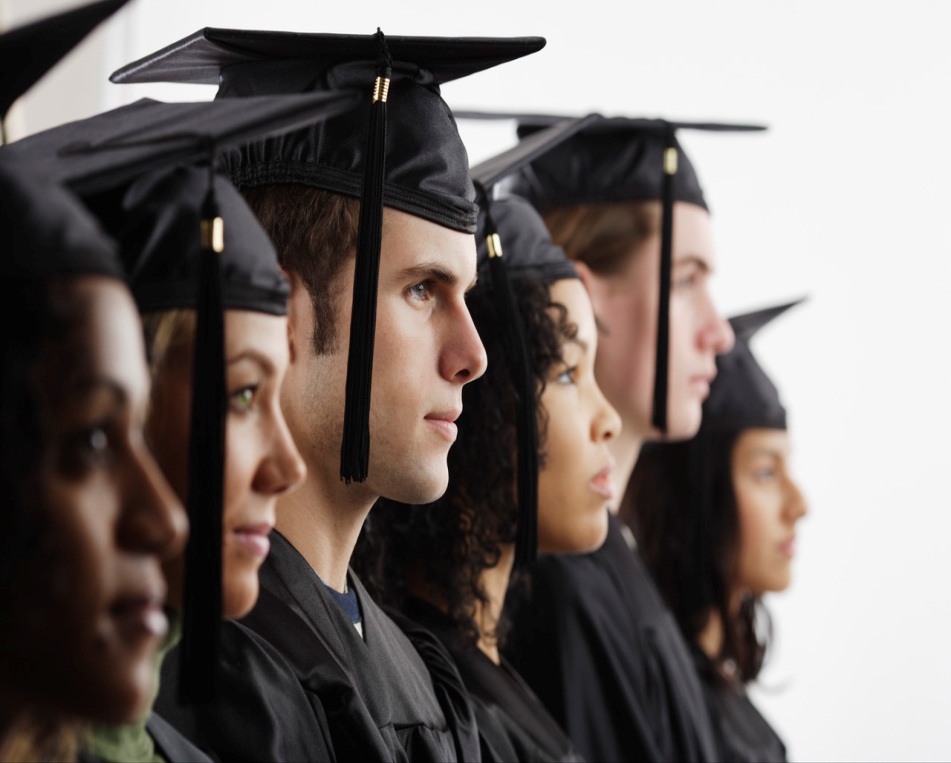 Hvordan styrke det 13. årige opplæringsløpet ?
Tydeligere styrking av grunnleggende ferdigheter
Større frihet på tiltak/organisering 
Det som prioriteres- må måles / NKVS
 
Profesjonsutvikling.
Læring
Overflatelæring vs dybdeforståelse
Samspill lærer og elever/foreldre 
Lærers faglige ståsted og  elevens kjennskap til egen læring. 

Læreplanarbeidet ( lokalt arbeid for krevende/ressurskrevende. Læreboka har fortsatt for stor status.)
Vi skal vite at vi har gjort vårt beste for våre elever hver dag!
[Speaker Notes: Sluttbilde

Hvordan styrke det 13. årige opplæringsløpet ?
 
Tydeligere styrking av grunnleggende ferdigheter
Større frihet på tiltak/organisering 
Det som prioriteres- må måles / NKVS
 
Profesjonsutvikling. 
Læreres fagkompetanse  og evne til refleksjon. Videreføre mulighet til videreutdanning.
Hva kjennetegner en profesjonell lærer ?  ( mange dyktige- men for store variasjoner)
Planer , dokumentere forberedelser.
Tilstedeværelse før skoleåret starter.
Læring
Overflatelæring vs dybdeforståelse
Samspill lærer og elever/foreldre 
Lærers faglige ståsted og  elevens kjennskap til egen læring. 
	
 
Læreplanarbeidet ( lokalt arbeid for krevende/ressurskrevende. Læreboka har fortsatt for stor status.)
 
 
 Hva er gode tiltak nasjonalt og lokalt for å styrke skoleeierrollen?
Nasjonalt:
Bygge videre på suksess og nyttige verktøy
En tydelig strategi, ikke fragmentert slik det fremstår i dag. 
Ny giv –fylkeskommunen, Vurdering for læring- interkommunalt, GNIST  Fylkesmannen
Gjerne nasjonale satsinger som kommuner kan søke seg inn i. ( som vfl )
 
Utviklingen av NKVS. Større fleksibilitet
Det som man ønsker endring på- må måles. Digitale verktøy.
Ekstern vurdering
 
Lokalt
Profesjonsutvikling i alle ledd.
 
Skoleeier politisk og adminstrativt
-hvilke oppgaver pålegger vi skoleleder
-hvordan forbereder og planlegger vi  møtearenaene for skoleledere
-hva er på agendaen ?
Skoleleder- pedagogisk leder
Hva har du i verktøykassa de for å drive med pedagogisk ledelse
Hvordan prioriterer du tiden din ?
Hvordan planlegger du og forbereder du pedagogiske diskusjoner/refleksjoner på din skole.
 
 
 
Lærer-lærerteam


 
 
 
 
 
 
 
				
 
de]